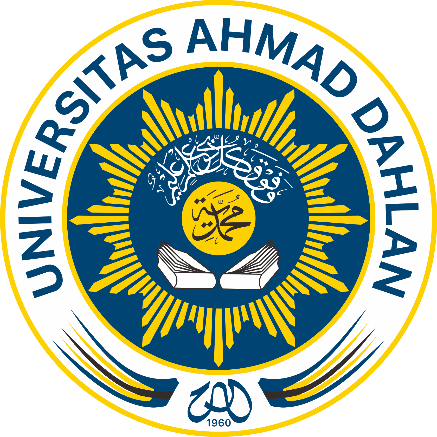 METODE NUMERIK
Kelompok 1:
MUSAFIR RASTUTI	1700006098
ANGGI FILANI ARDENA	1700006103
NEIKE MARIA 		1700006105
APROKSIMASI DERIVATIF DENGAN METODE SELISIH TERBAGI
REFERENSI
Julan Hernadi, 2017, Teori dan Praktikum Metode Numerik, Ponorogo: UMPO Press